MÔN TOÁN
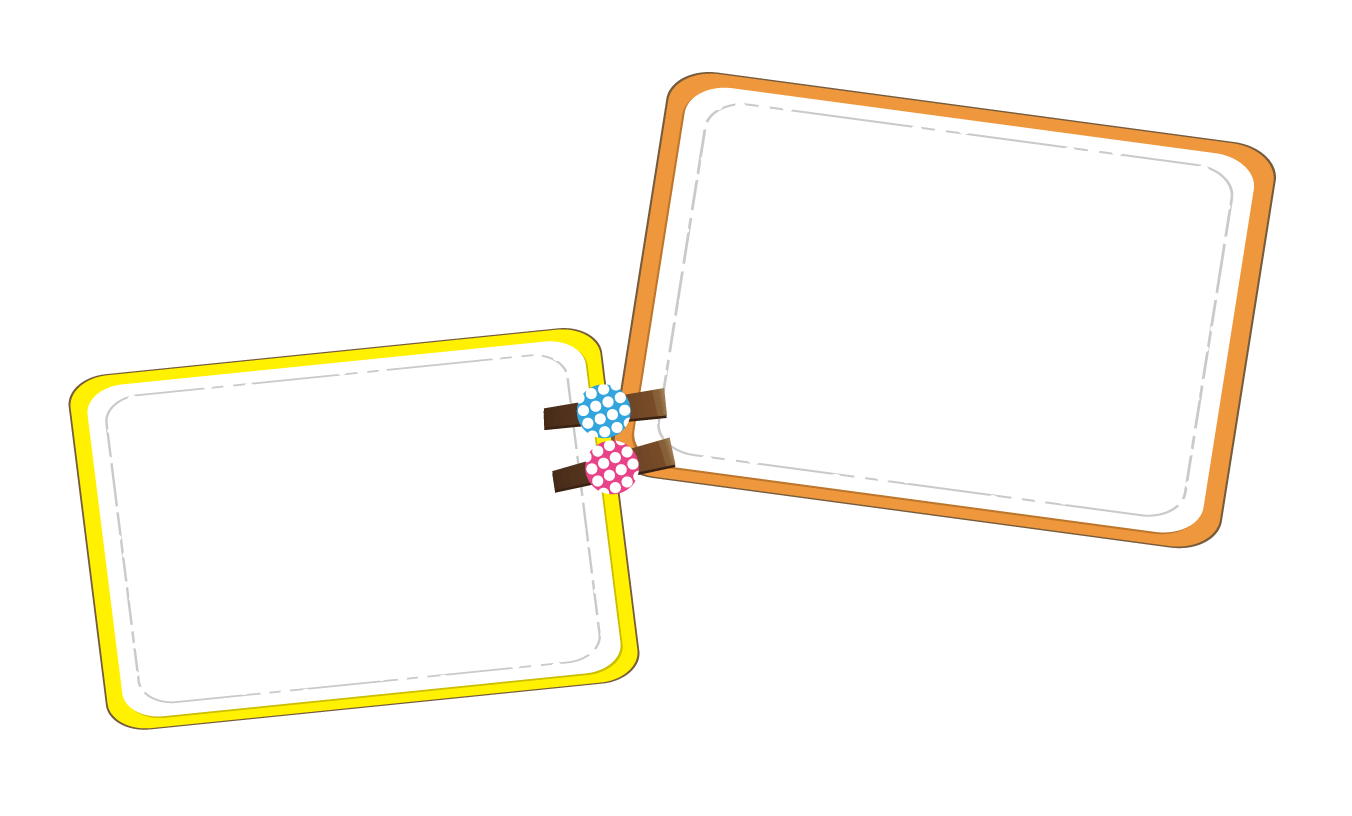 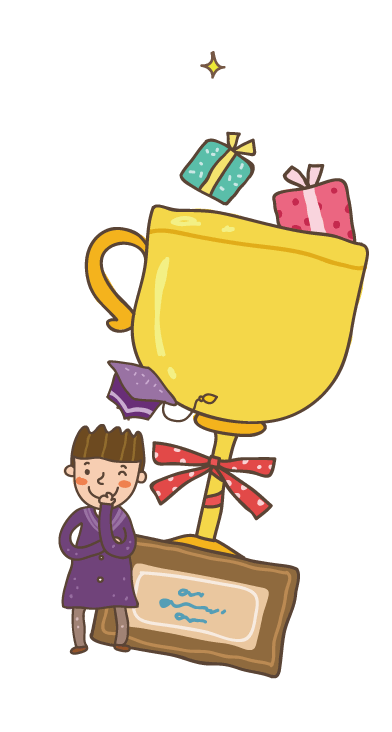 ñoäng
Khôûi
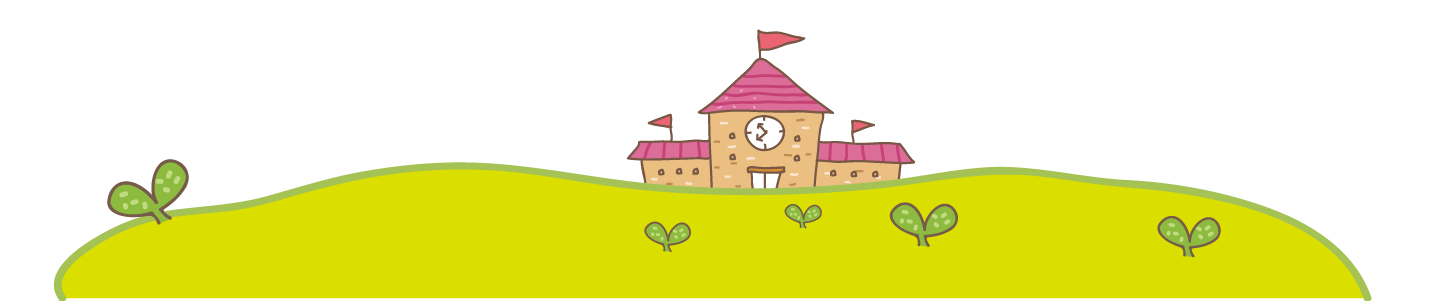 Chào Các bạn mình là thỏ con, Hôm nay các bạn giúp mình  lấy những củ cà rốt ngon nhé ^^
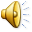 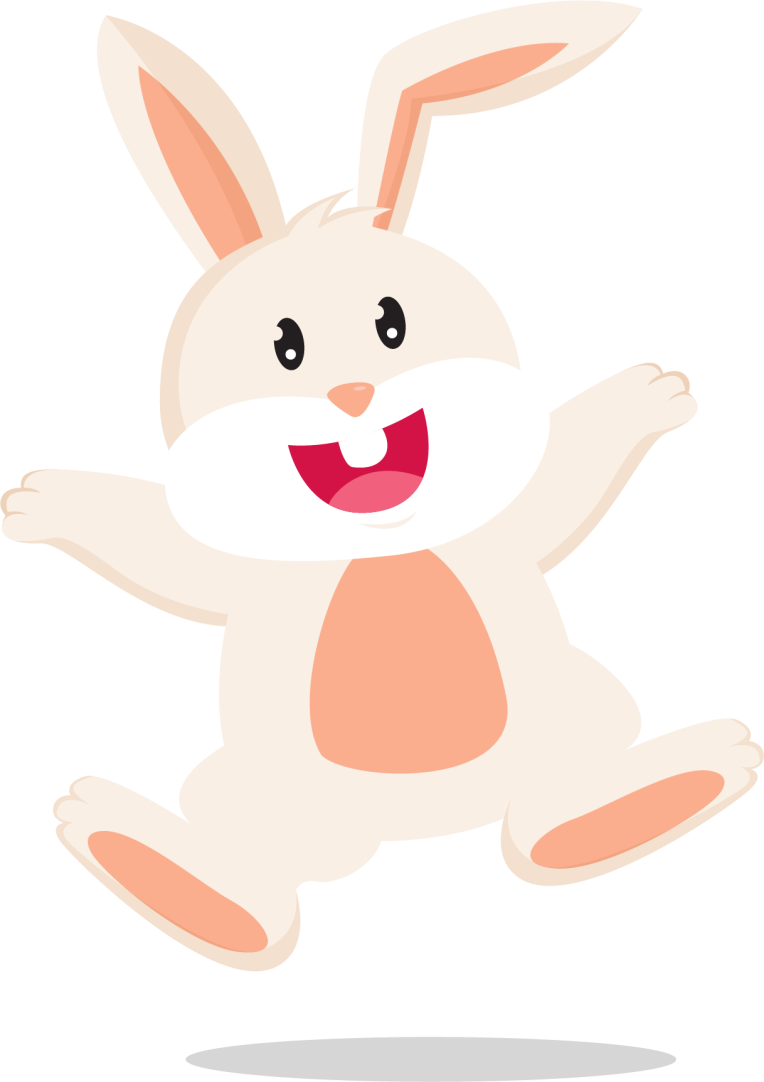 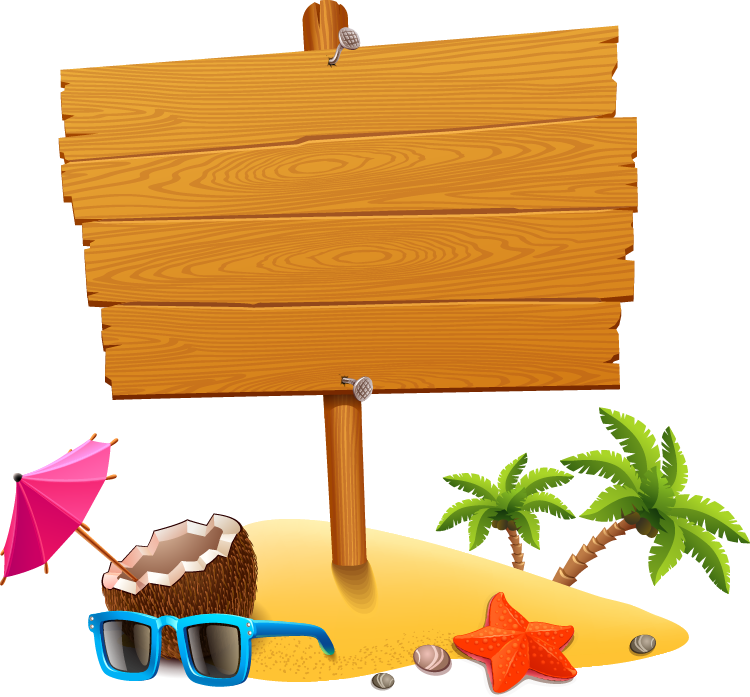 PLAY
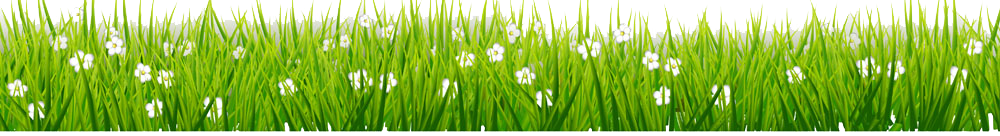 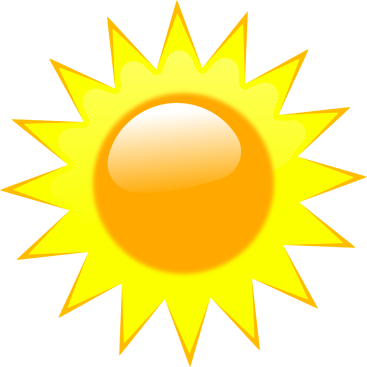 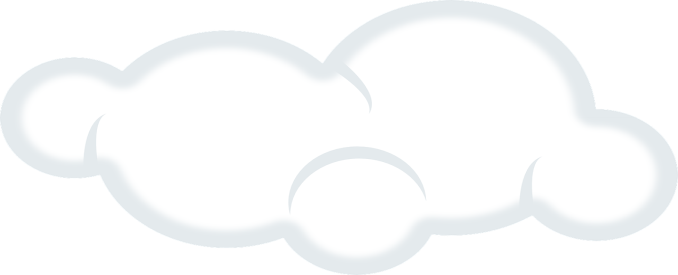 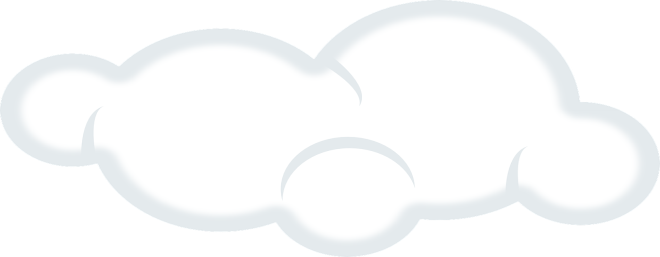 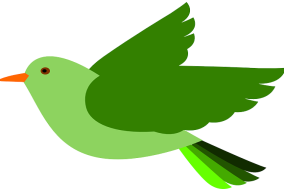 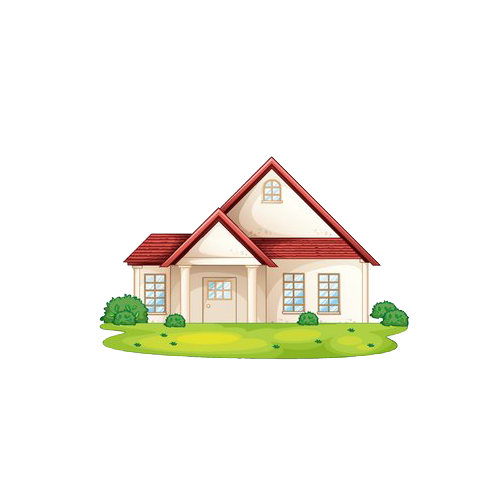 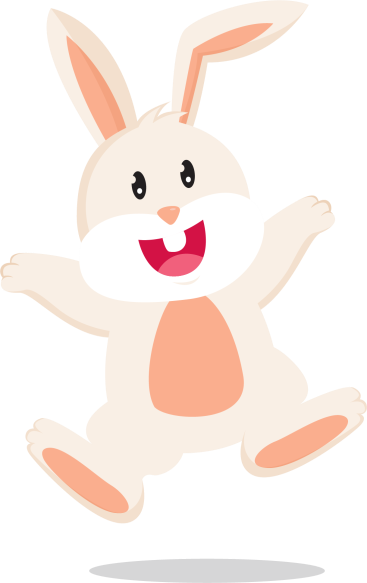 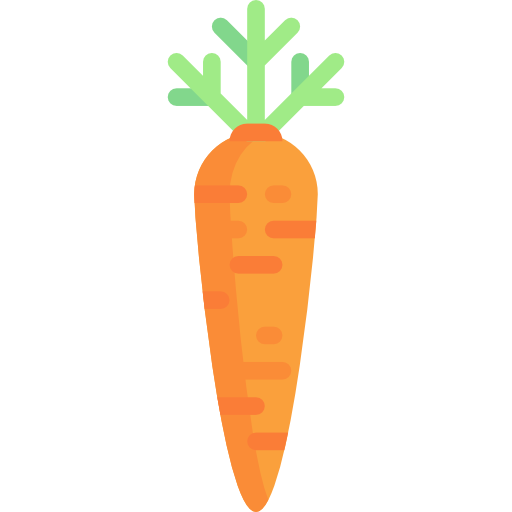 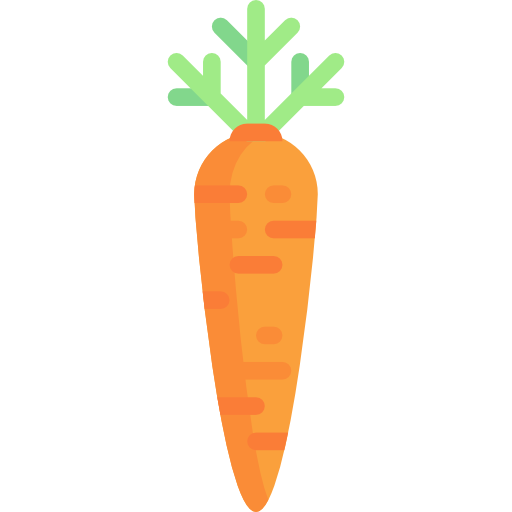 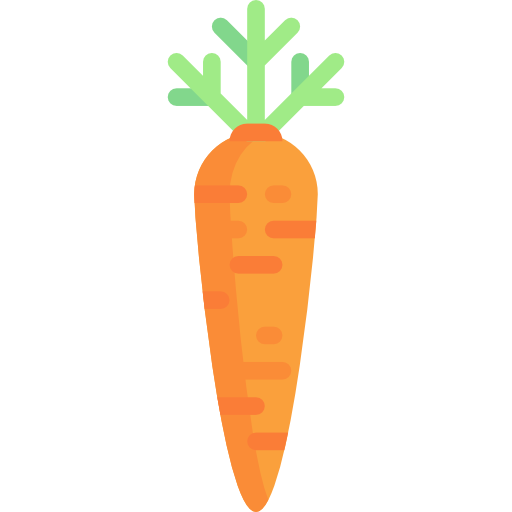 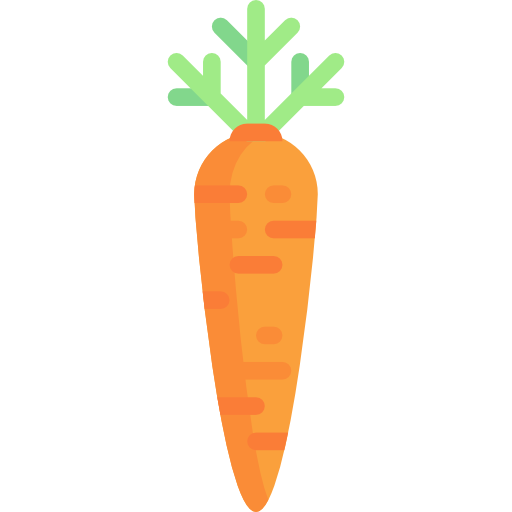 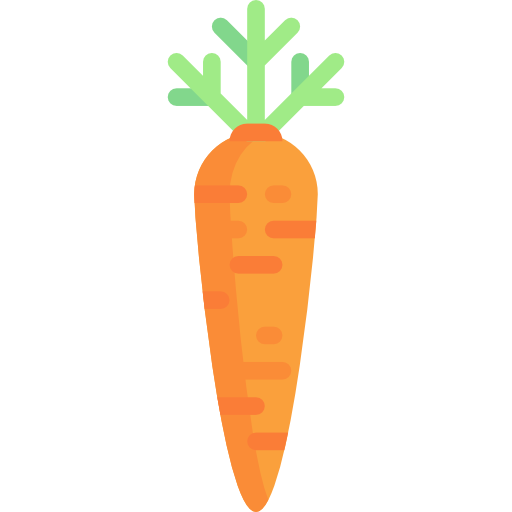 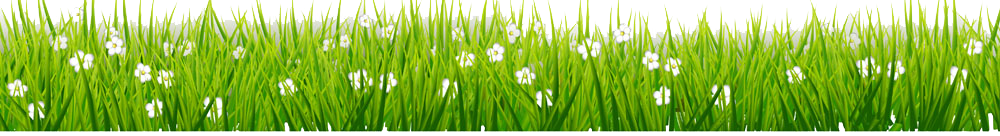 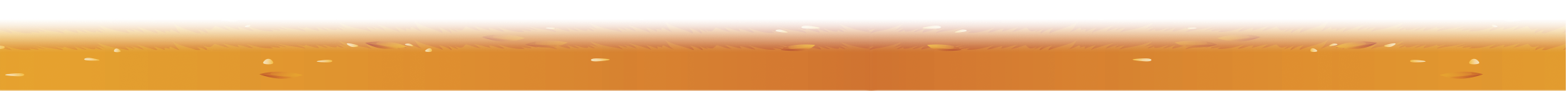 [Speaker Notes: Click củ cà rốt ra câu hỏi, click ngôi nhà để qua bài mới]
12 – 3 – 4 = ?
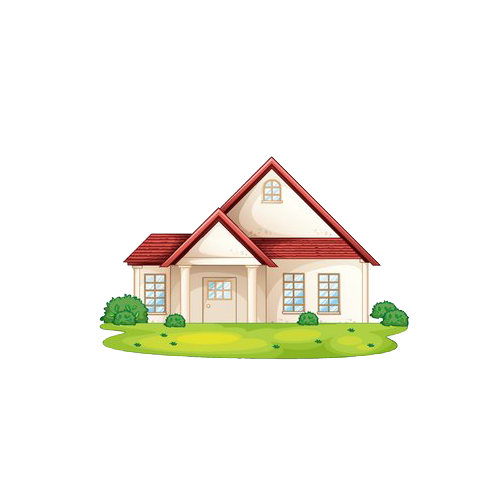 12 – 3 – 4 = 5
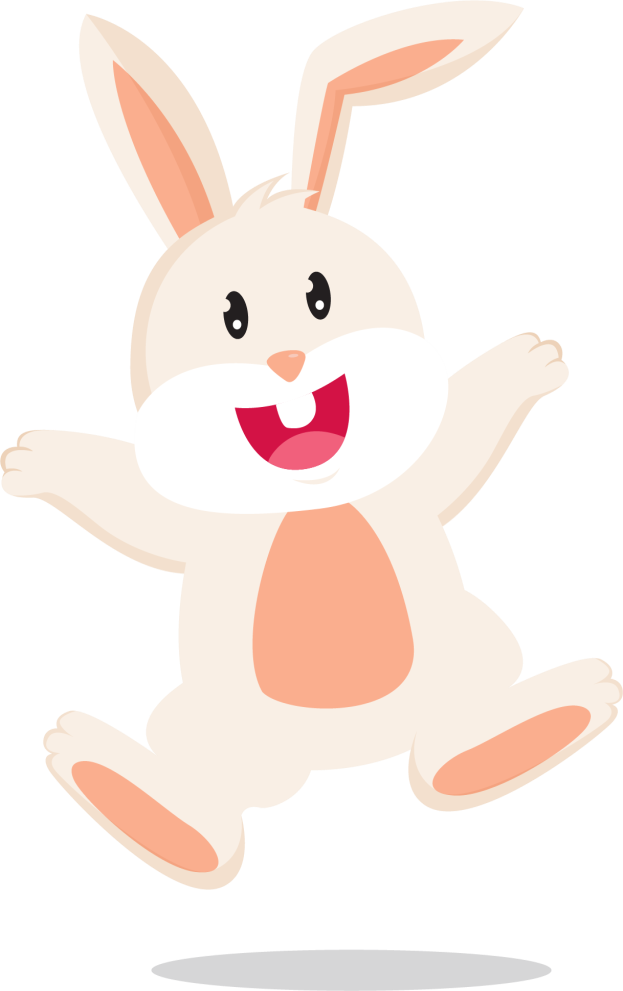 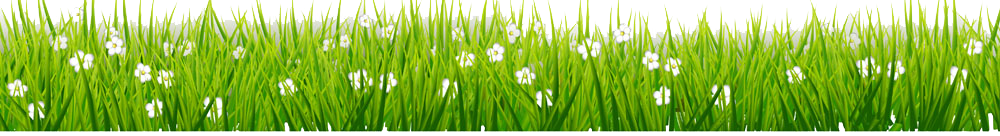 Em hãy nêu cách tính 14 trừ đi một số.
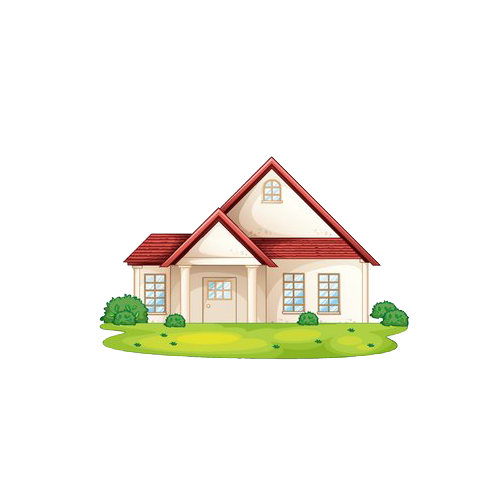 14 trừ đi một số: Trừ 4 để được 10 rồi trừ số còn lại.
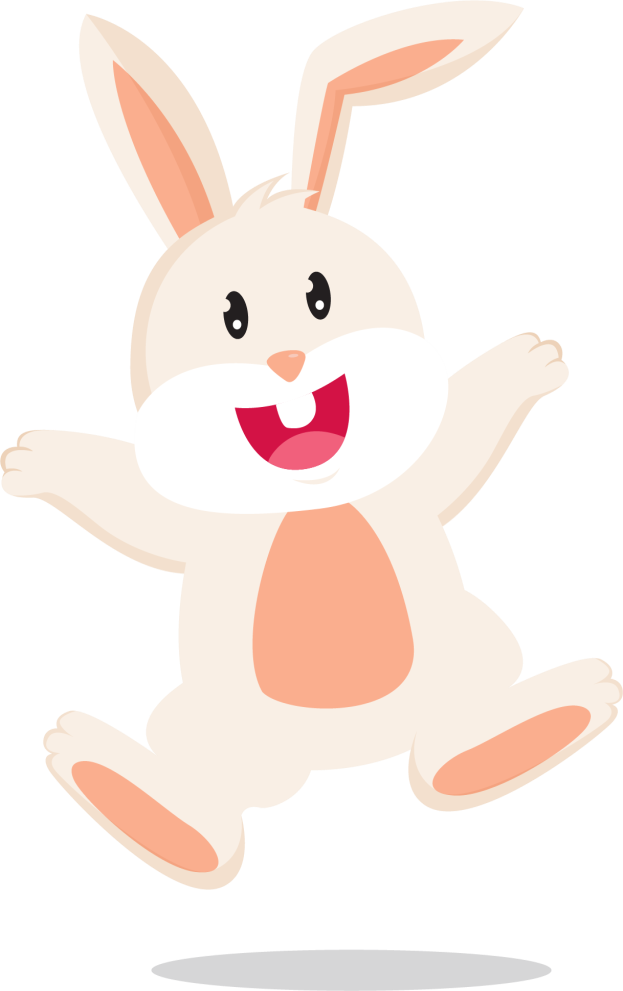 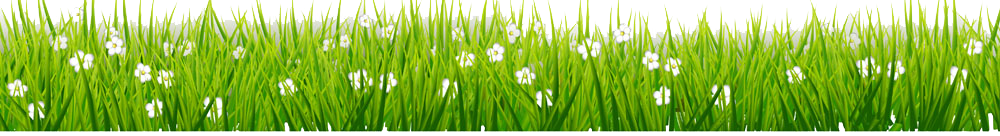 13 – 8 = ?
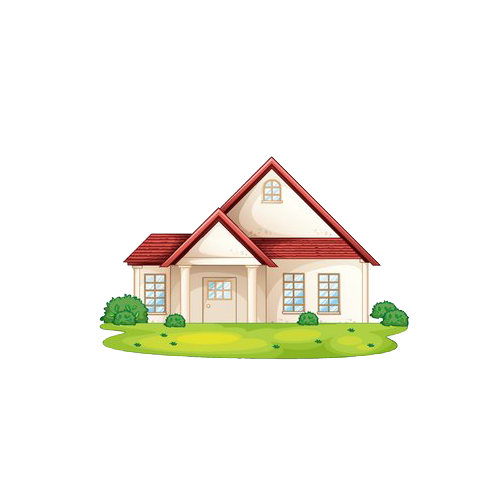 13 – 8 = 5
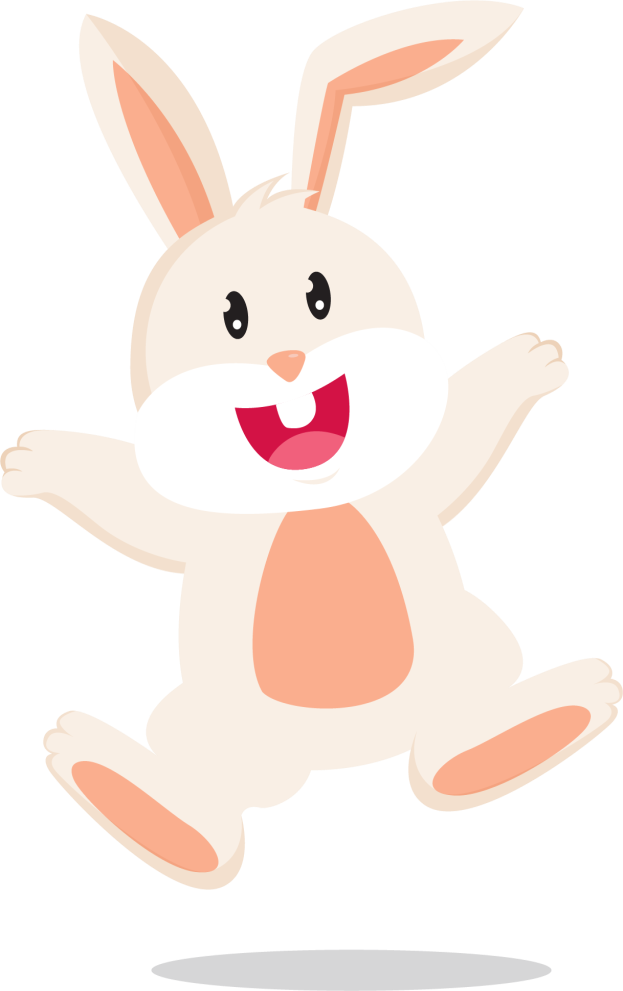 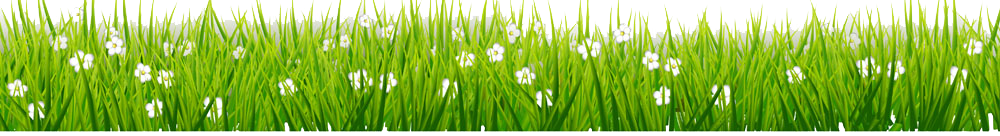 17 – 9 = ?
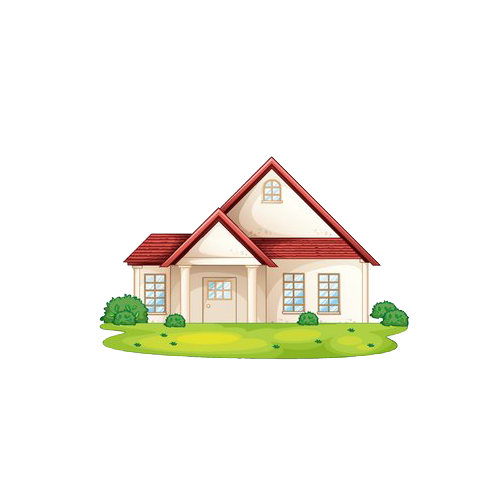 17 – 9 = 8
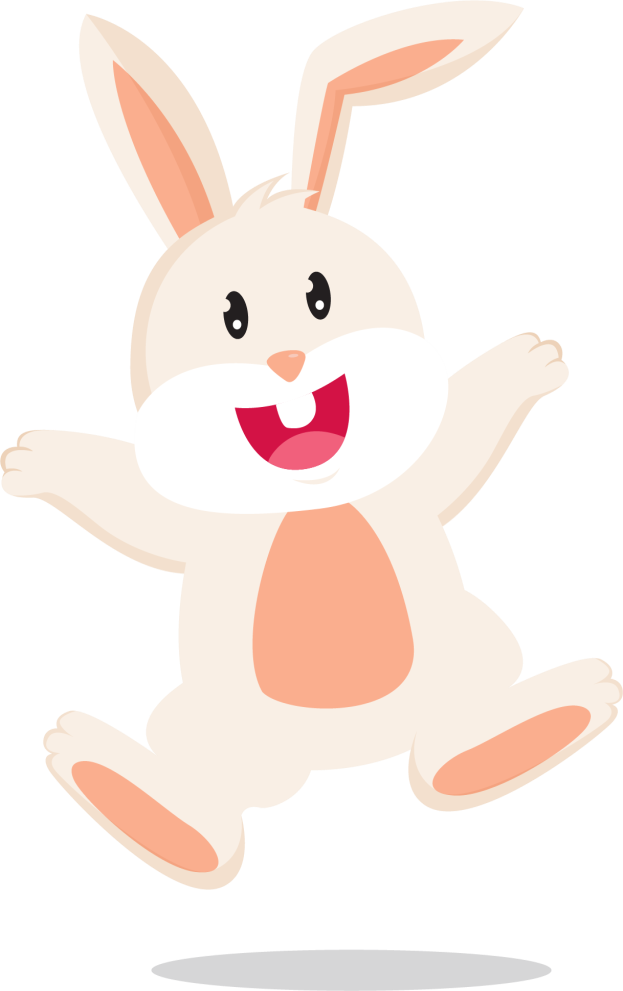 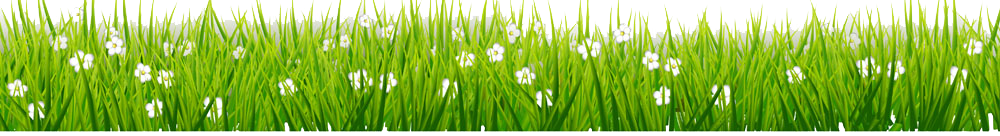 Em hãy nêu cách tính 16 trừ đi một số.
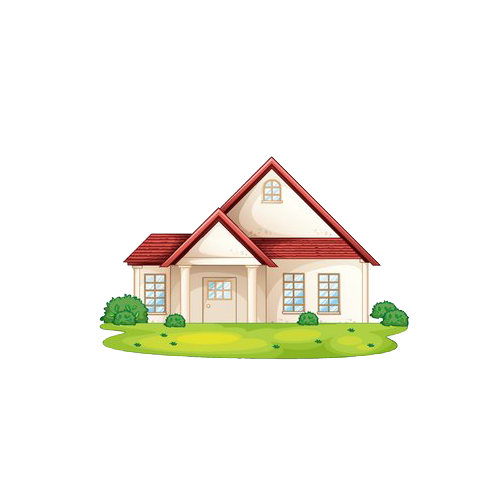 16 trừ đi một số: Trừ 6 để được 10 rồi trừ số còn lại
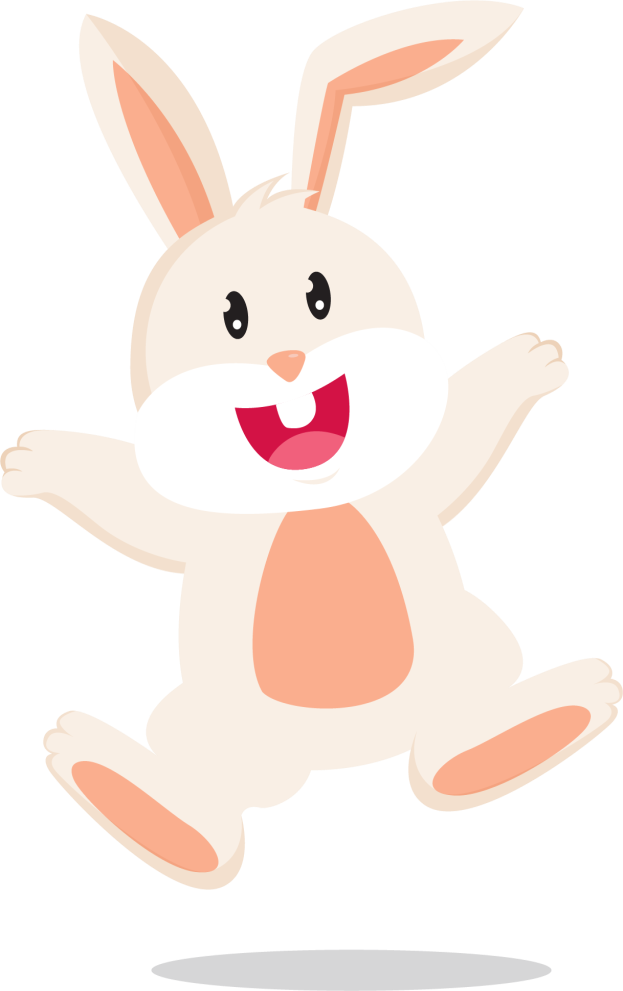 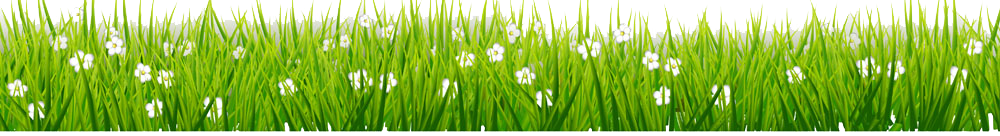 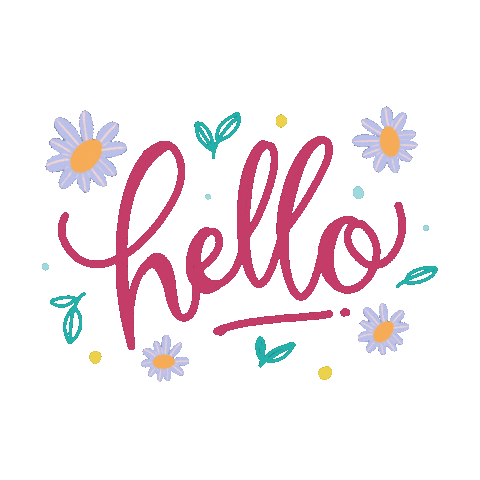 Thứ, ngày tháng năm 2021
Toán
BẢNG TRỪ
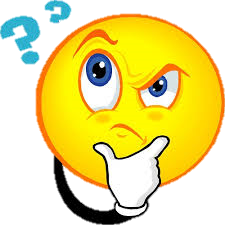 Nêu các phép tính trừ còn thiếu trong bảng sau:
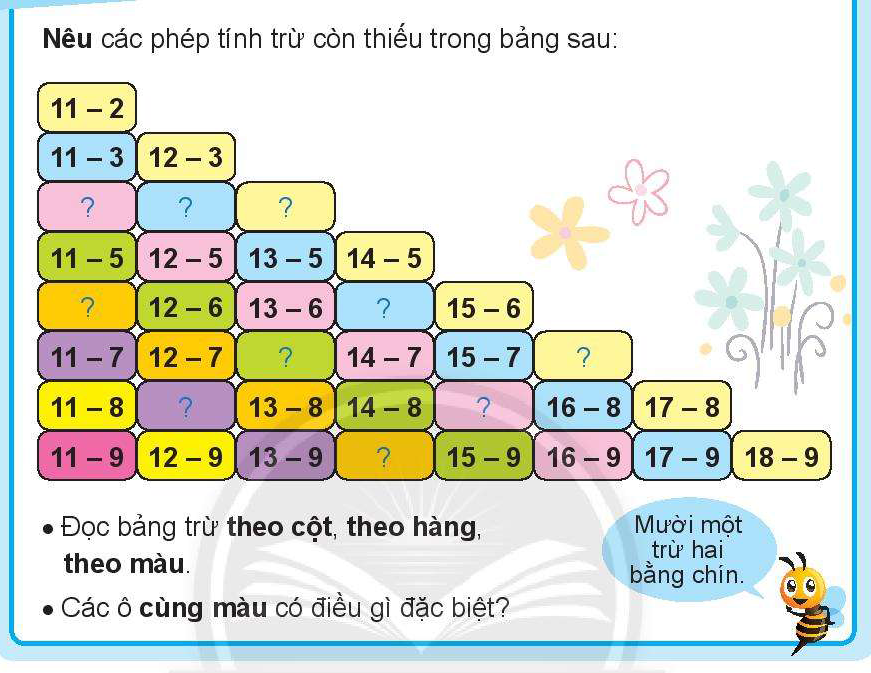 Mỗi cột là một bảng trừ, trong mỗi cột: 
số bị trừ không đổi, số trừ tăng dần
Trong mỗi hàng: số bị trừ tăng dần, 
số trừ không đổi
[Speaker Notes: HS quan sát tổng quát bảng trừ (chưa hoàn chỉnh), nhận biết quy luật sắp xếp của bảng]
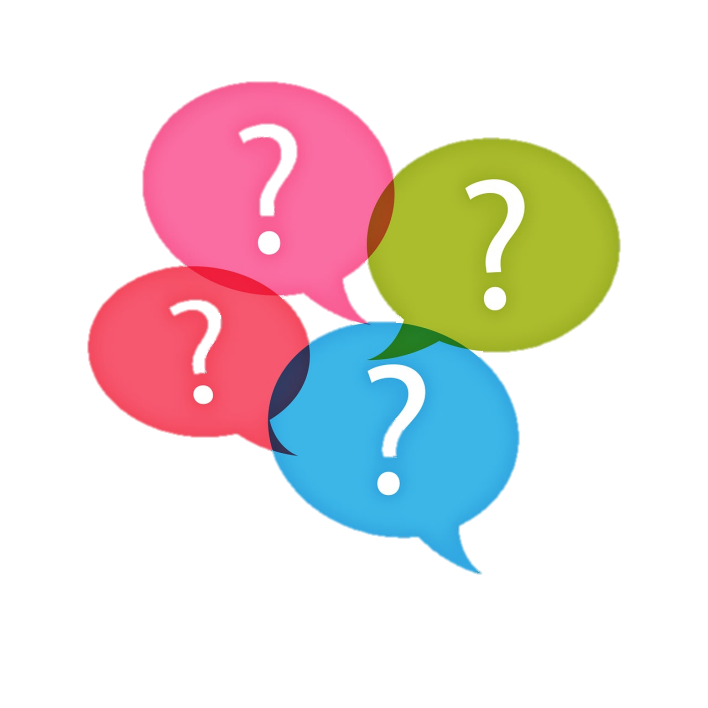 Nêu các phép tính trừ còn thiếu trong bảng sau:
?
?
?
?
?
?
?
?
?
?
[Speaker Notes: NHÂP VÀO KHUNG ? SẼ RA ĐÁP ÁN Ở DƯỚI
HS bổ sung các phép trừ còn thiếu]
Đọc bảng trừ theo cột, theo hàng, theo màu
11 – 2
11 – 3
12 – 3
12 – 4
11 – 4
13 – 4
13 – 5
12 – 5
11 – 5
14 – 5
13 – 6
14 – 6
11 – 6
15 – 6
12 – 6
15 – 7
14 – 7
16 – 7
11 – 7
12 – 7
13 – 7
13 – 8
15 – 8
14 – 8
16 – 8
17 – 8
11 – 8
12 – 8
13 – 9
17 – 9
14 – 9
15 – 9
16 – 9
18 – 9
12 – 9
11 – 9
[Speaker Notes: NHẤP VÀO TỪNG PHÉP TÍNH SẼ HIỆN RA ĐAP ÁN Ở DƯỚI
HS đọc các phép trừ theo cột, theo hàng, theo màu 
Với mỗi cột, GV hỏi cách trừ một vài trường hợp, ví dụ: tại sao 14-8 = 6.
Giúp HS nhận ra các ô cùng màu là các phép trừ có hiệu bằng nhau.
Nhận xét sự liên quan giữa bảng trừ và bảng cộng: mỗi phép tính ở bảng trừ, nếu ta đọc từ phải sang trái thì lại được các phép tính ở bảng cộng.]
1
Trò chơi với bảng trừ
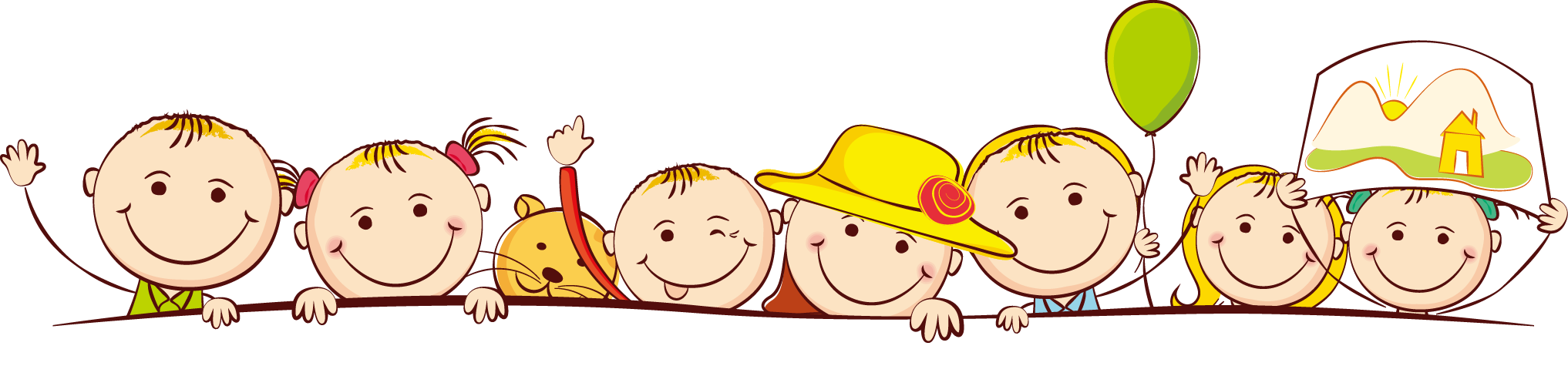 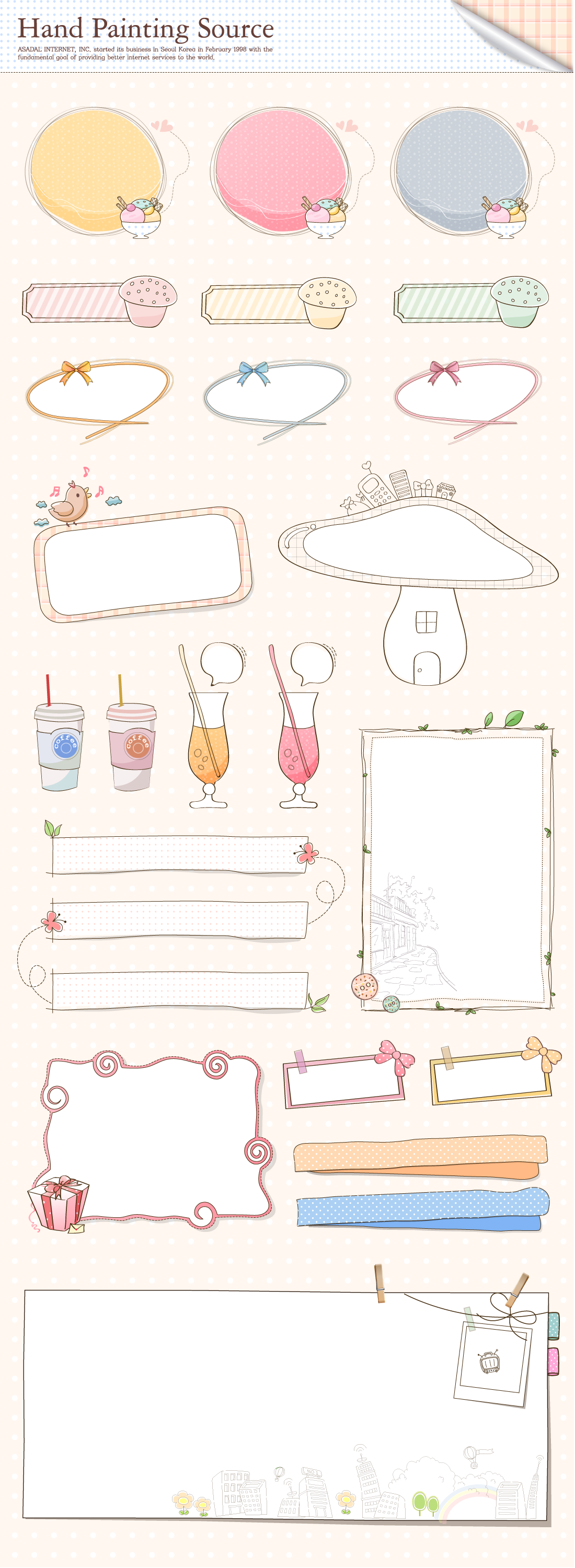 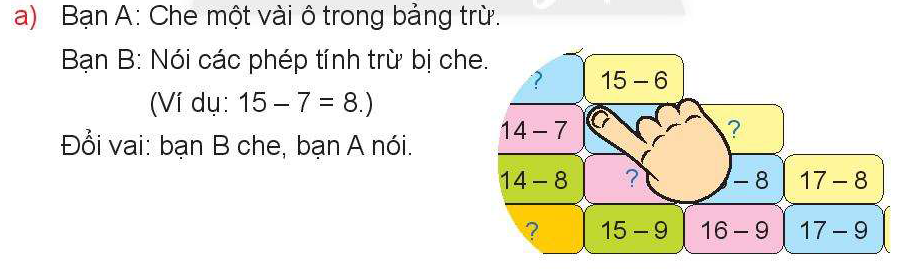 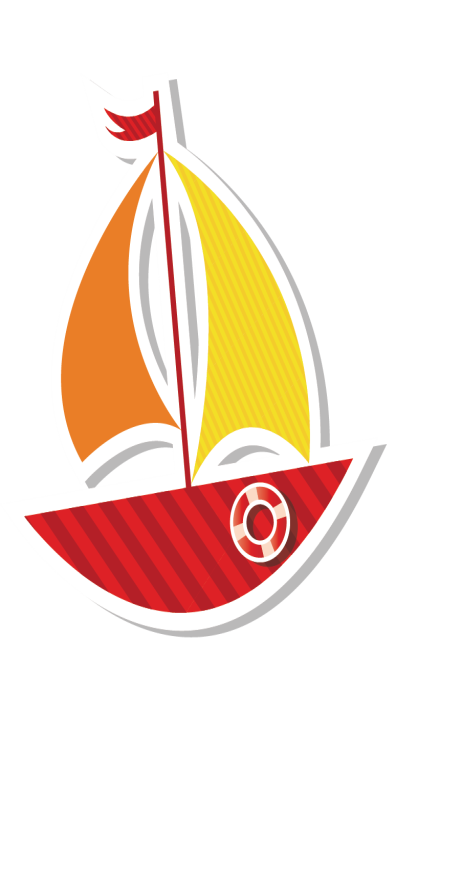 1
Trò chơi với bảng trừ
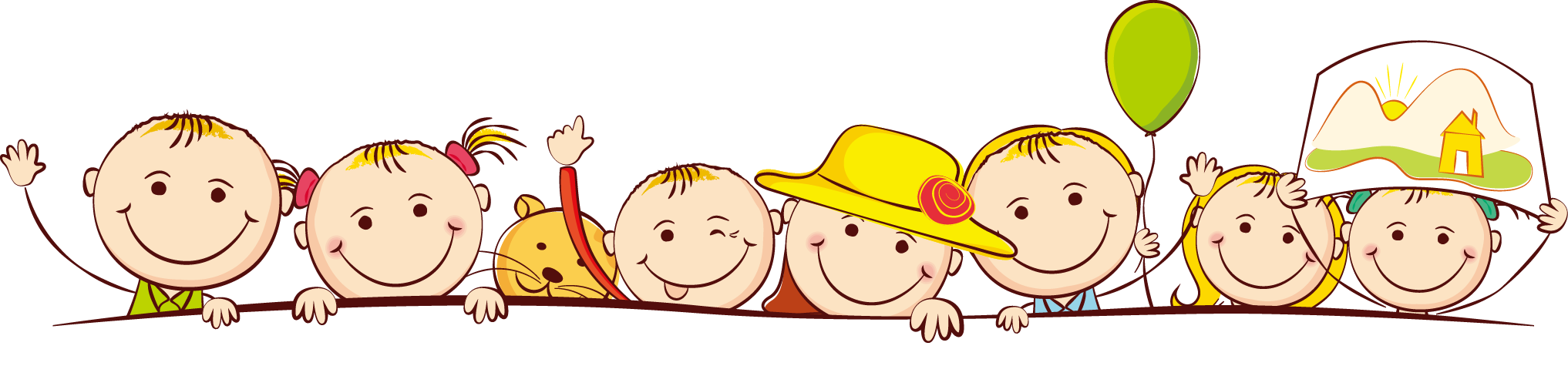 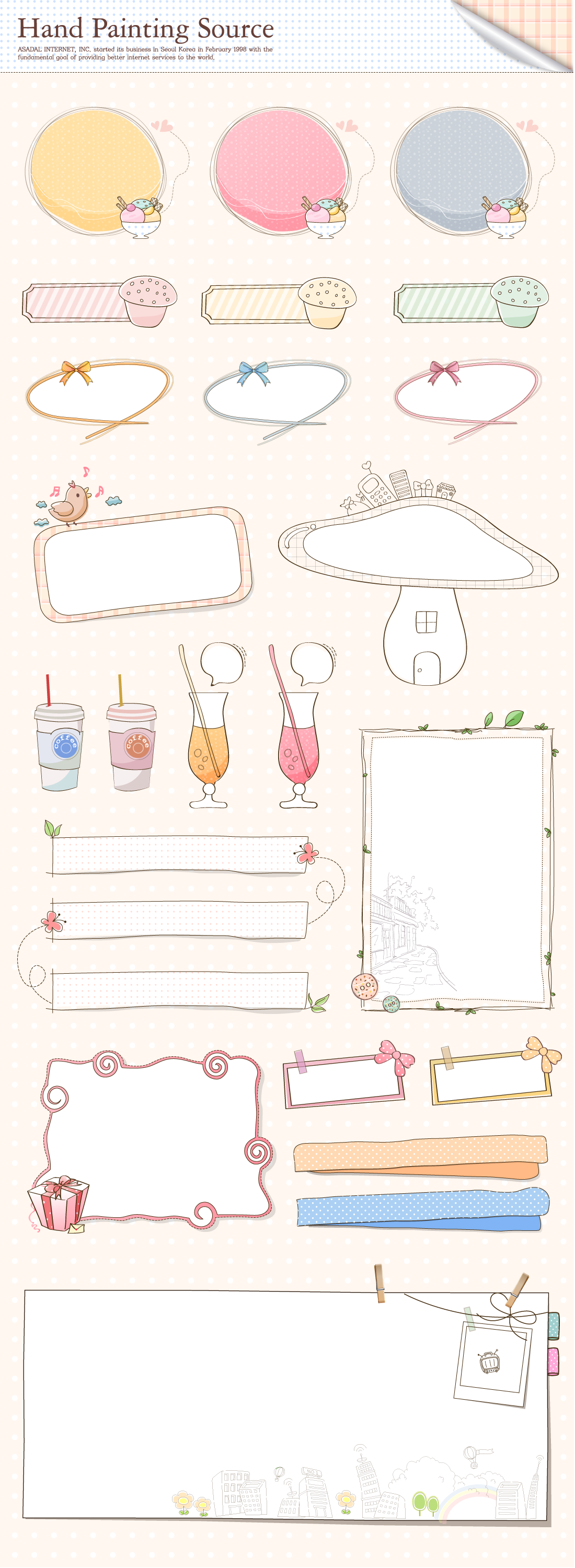 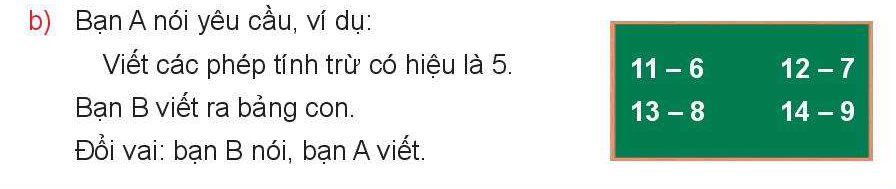 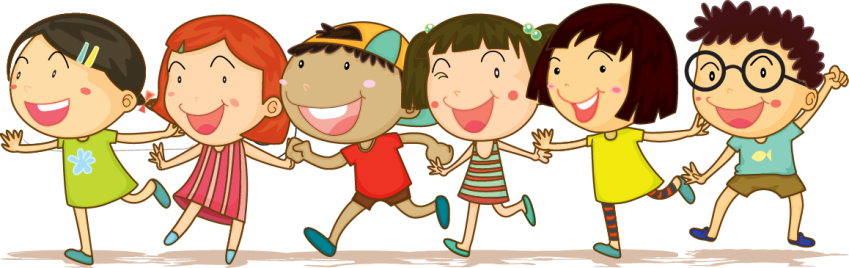 BẢNG TRỪ
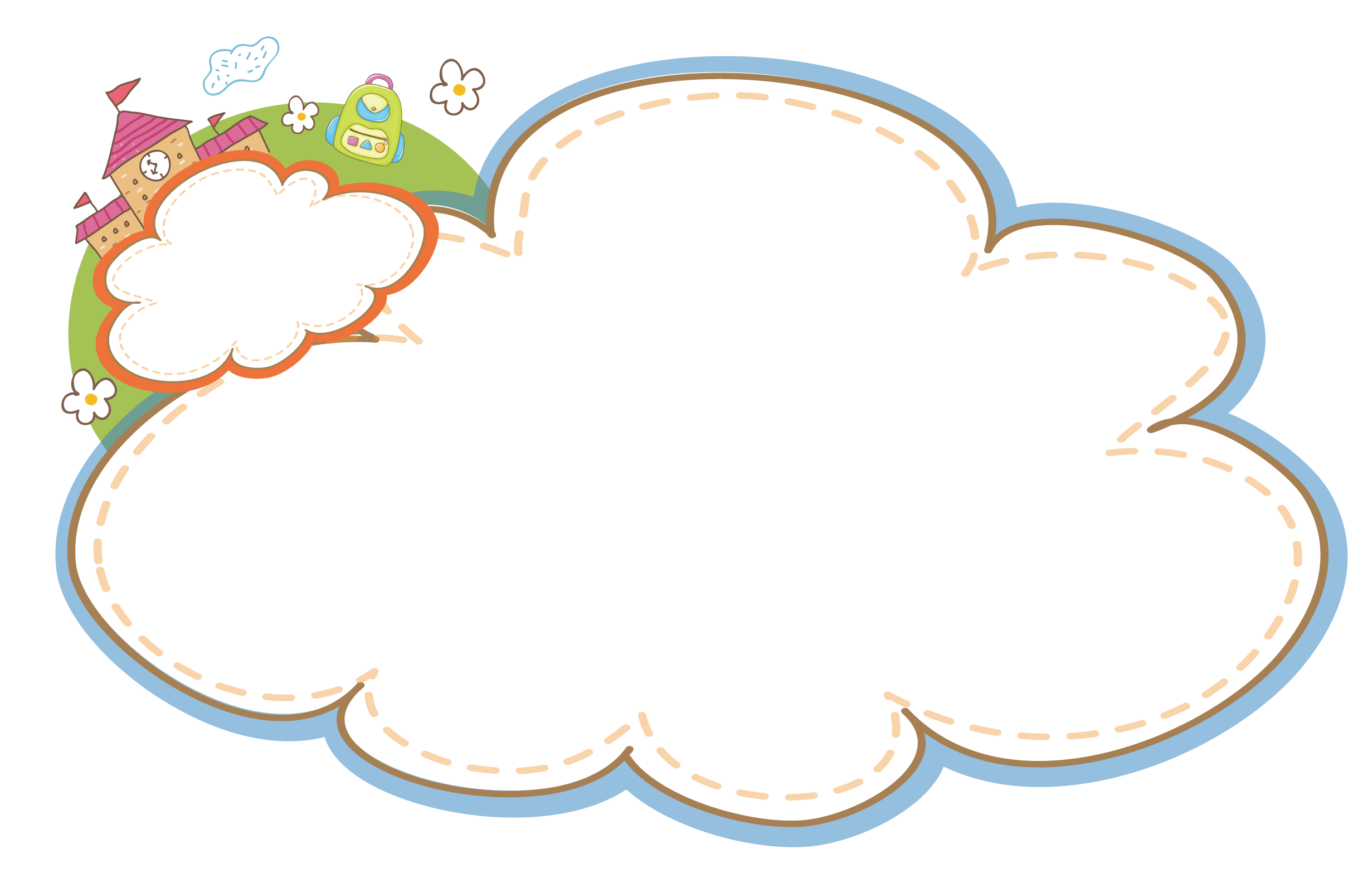 CỦNG CỐ
HỎI NHANH- ĐÁP GỌN
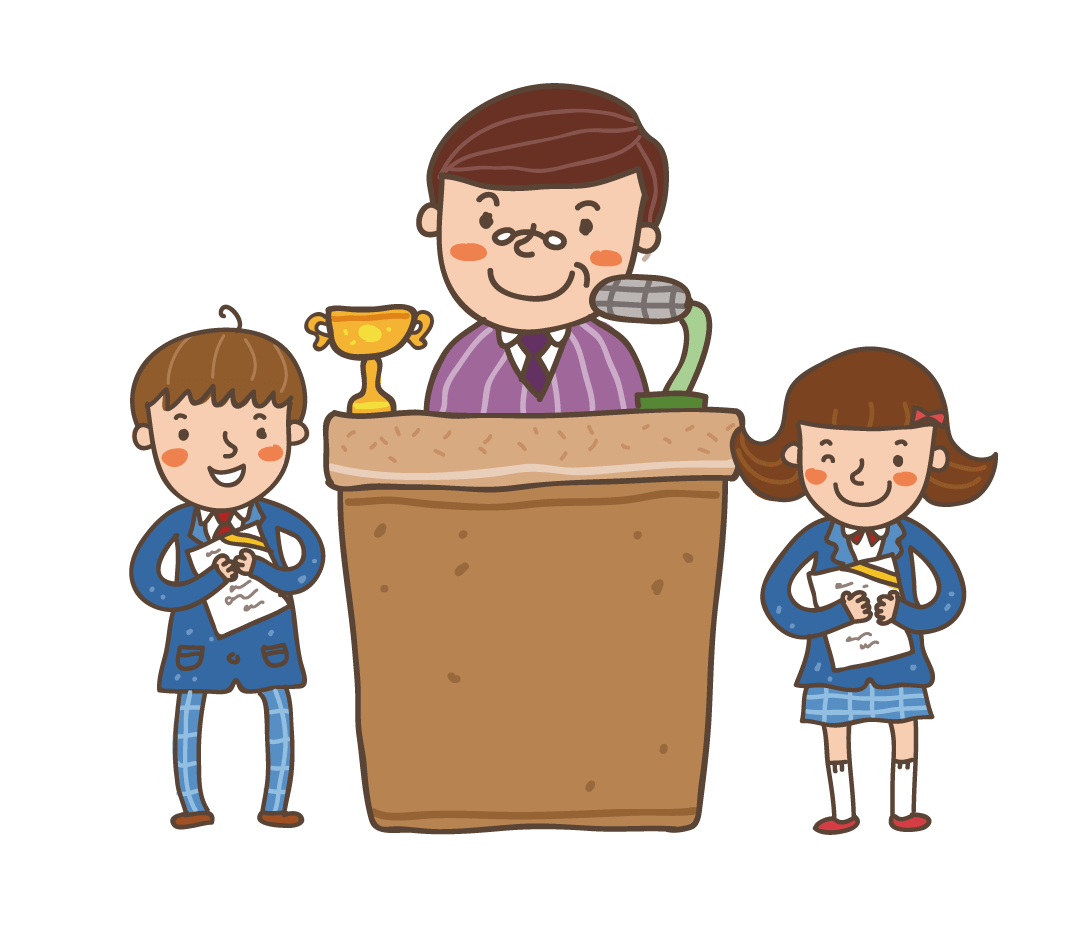 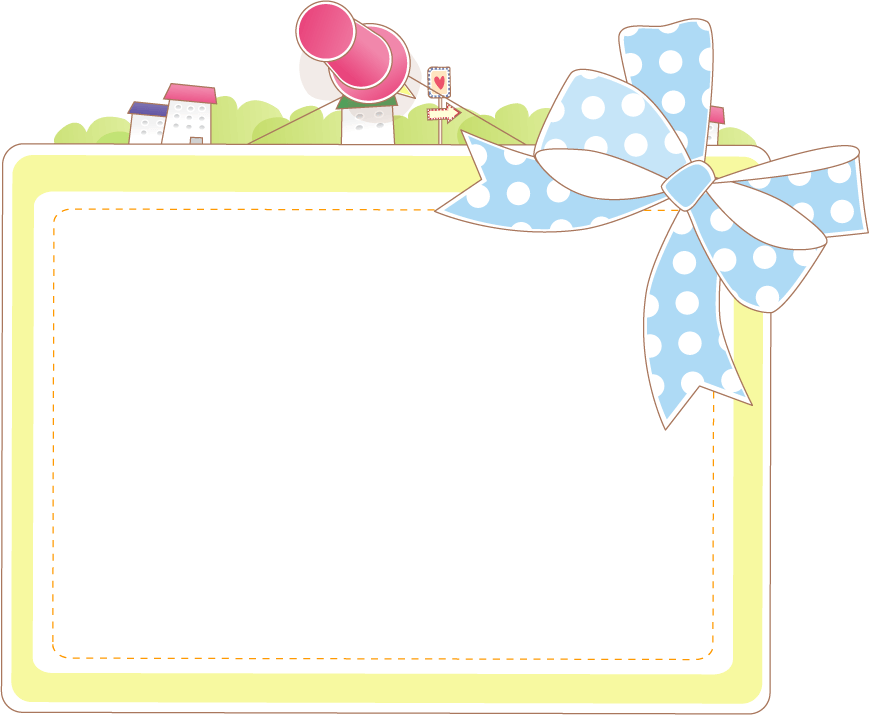 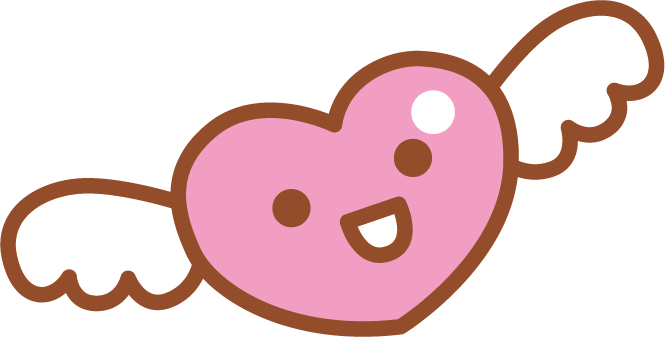 Em hãy nêu lại cách trừ qua 10 trong phạm vi 20
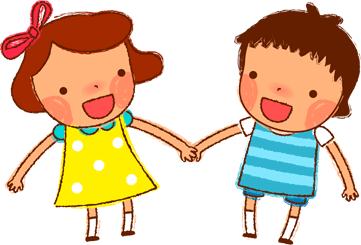 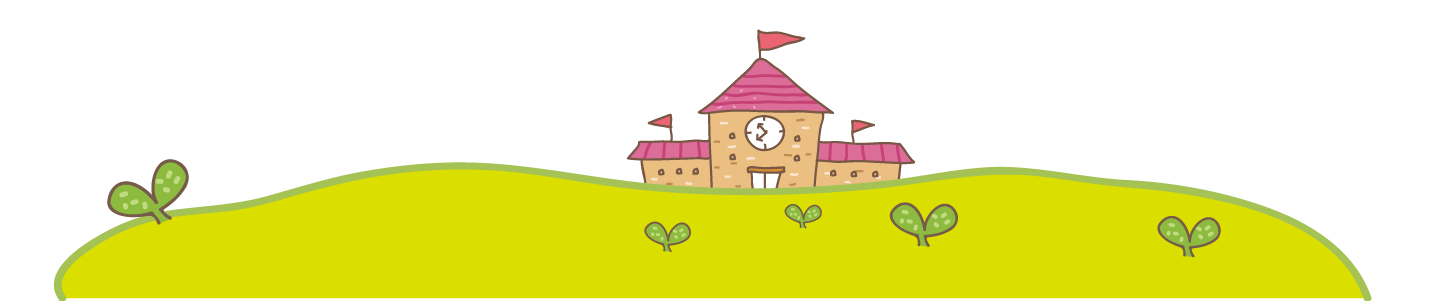 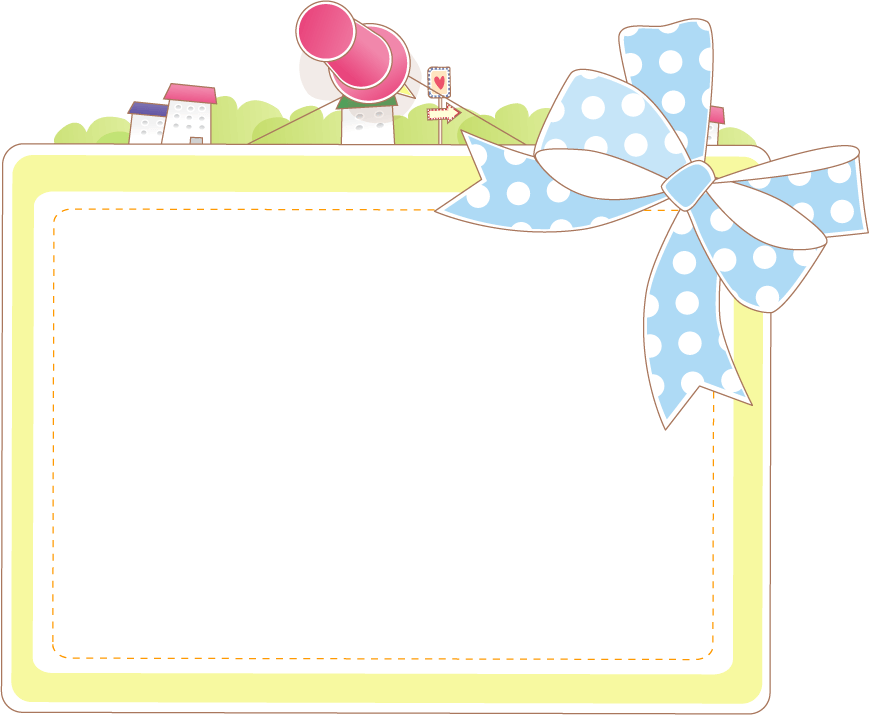 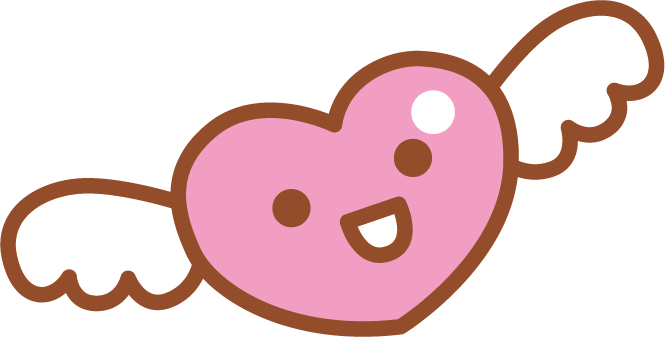 Em hãy nêu lại cách tính 13 trừ đi một số.
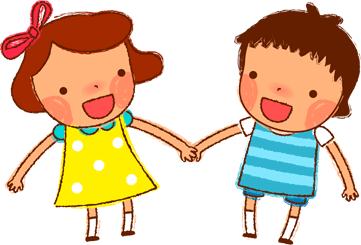 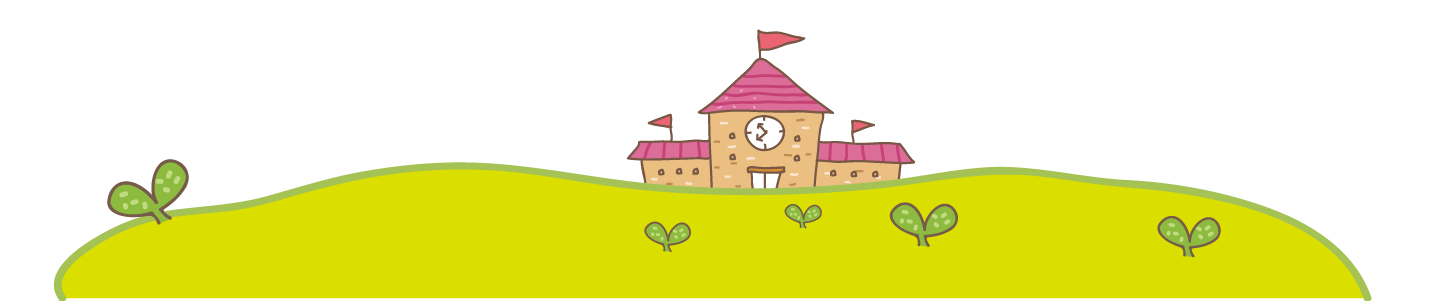 CHÀO TẠM BIỆT 
CÁC CON